Welcome to Curriculum Night2021/2022
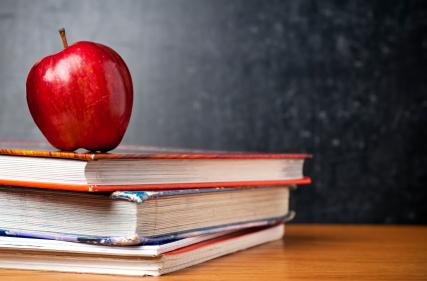 Ken Murray
  English 7
					
                             		Classes:
                            			703, 706, 707, 708
*COVID-19
 Edition
* Communication
  - Course Outline
	- Class Website
	- Google Classroom

Curriculum
	- Hyperlink provided

Assessment & Evaluation
	 - Powerschool/Gradebook
   - Username & Password  
                   
Collaboration
	- Working together to ensure           success for your child

Questions?
Overview
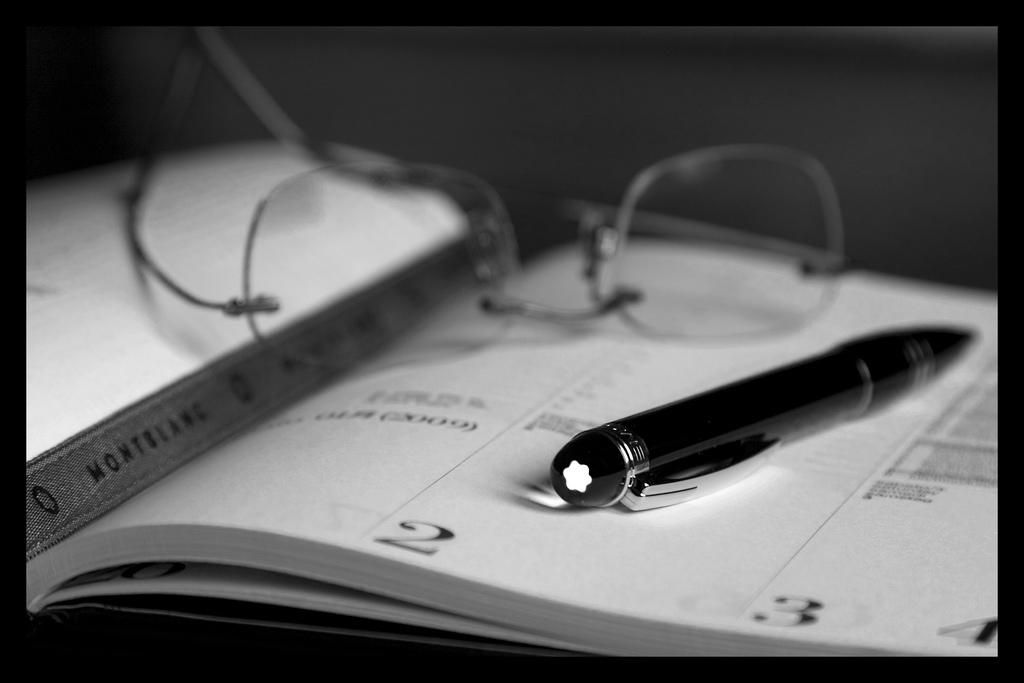 Communication
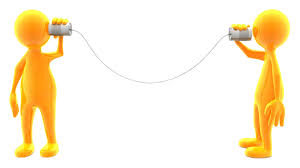 E-mail (preferred) 
		  murrayk@hrce.ca
		  murrayk@gnspes.ca

*  MSMS School Website
    http://www.msms.ednet.ns.ca/

*Class Websites 
   	 http://murraykmsms.weebly.com/

Phone  
      MSMS  902 832-2300
		Direct  902 725 2147
Communication Plan
Link:
https://docs.google.com/document/d/1ddBIyDyhoeeU-y8txRGYWjEULjfpZjM8/edit#
English 7 Murray – Class Website
http://murraykmsms.weebly.com/
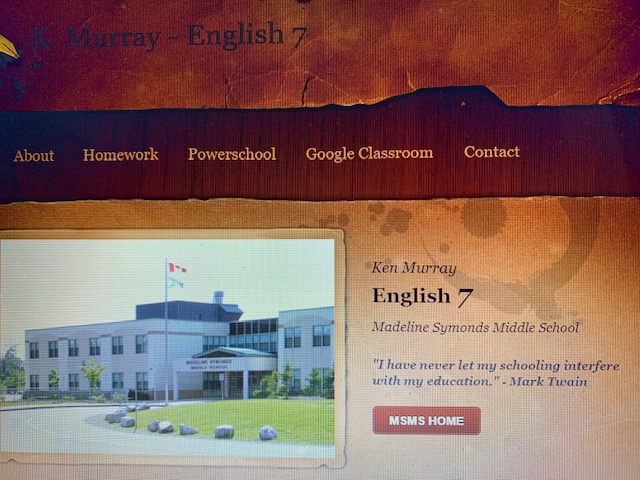 English 7 Murray – Google Classroom


*Students have already joined my virtual classrooms. If needed, class entry codes are available from a link on my class website.
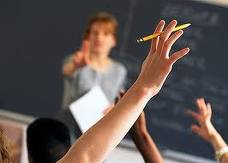 Curriculum
Specific curriculum outcomes for each subject can be linked directly from my class website or the MSMS website. 
	
	Direct Link:  https://docs.google.com/document/d/1ddBIyDyhoeeU-y8txRGYWjEULjfpZjM8/edit#


  The next slide is meant to provide a brief summary/outline of some of the ways we might ‘tackle’ various outcomes within the three strands of the English curriculum.

English Language Arts – 3 Strands:
   Speaking and Listening
   Reading and Viewing
   Writing and Representing
* Philosophy
 Poetry
 5-paragraph essay writing
 Novel Study
 Response Writing (3 R Method)
 Short story analysis
 Character Study
 Article Analysis
 Qualities of Writing (The Six Traits)  
  The Writing Process
 Elements of Fiction (plot, theme, etc.)
 Graphic Representations
 Independent Reading
 Oral Speaking / Presentation Skills
 Spot /Quick Writes
 Flash Fiction (Story) Writing
English 7
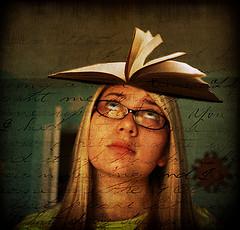 Please read with your child regularly - or have discussions about what he/she is reading. They’re not too old :)
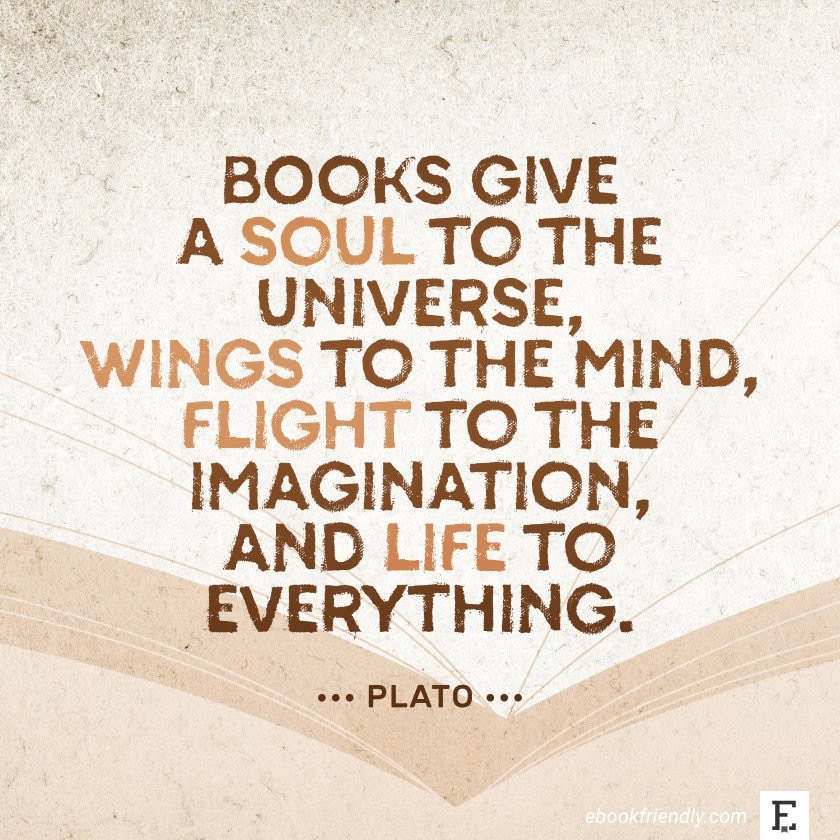 MSMS 
4 Point  Assessment Rubric
Achievement of Expected Learning Outcomes Grades 7-12
90 – 100% The student demonstrates excellent or outstanding performance in relation to the expected learning outcomes for this course.


80 – 89% The student demonstrates very good performance in relation to the expected learning outcomes for this course.


70 – 79% The student demonstrates good performance in relation to the expected learning outcomes for this course.


60 – 69% The student demonstrates satisfactory performance in relation to the expected learning outcomes for this course.


50 – 59 % The student demonstrates minimally acceptable performance in relation to the expected learning outcomes for this course.


Below 50% The student has not met minimum requirements in relation to the expected learning outcomes for this course.
Powerschool / Gradebook

 It is your ‘portal’ into your child’s academic progress. 

	It requires a unique username and password .
(This carries forward yearly but requires resetting occasionally.)


 To obtain or retrieve a username and password, please email a request to the office. ☺    
(We are not allowed to send it home with the student.)


https://sishrsb.ednet.ns.ca/teachers/gradebook/home.html
Google Apps for Education
GNSPES

For most assignments, your child will also have access to my virtual classroom.

They have been provided a GNSPES username and password. 
(It is a combination of their initials (mkg) and the last six digits of their student ID)


http://gnspes.ca/
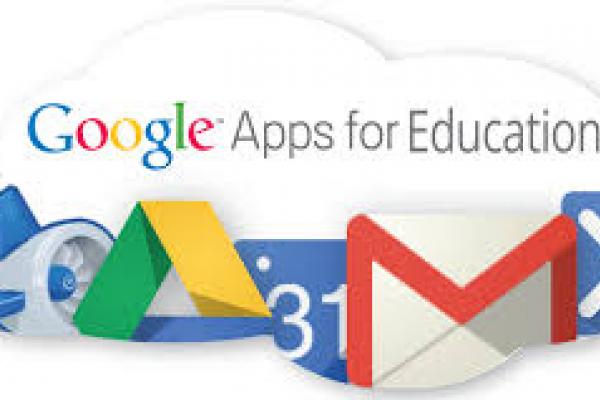 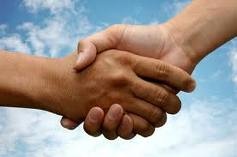 Working Together
- Monitor homework… “talk” with child about school and monitor 
class websites and Google Classroom- Monitor your child’s progress… track effort and performance (PowerSchool)- Encourage routines… homework habits, organizational support, reading- Provide support with homework… if necessary- Sign all tests/quizzes/rubrics… there should be no surprises!- Read notices, sign, and return ASAP… when necessary- Communicate / Ask Questions… email, phone, websites- Model, promote, and encourage reading!
Read, Read, Read!!
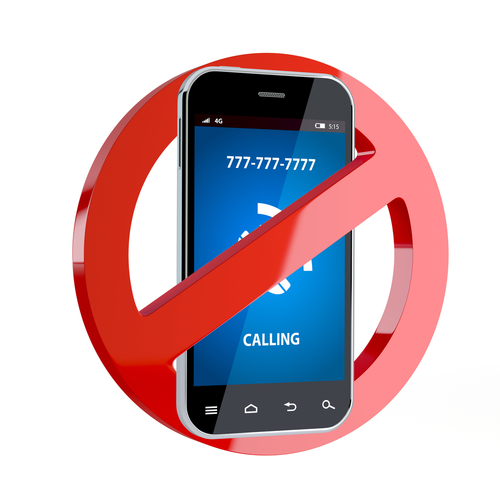 Appropriate cell phone usage times 
will be communicated clearly to students!
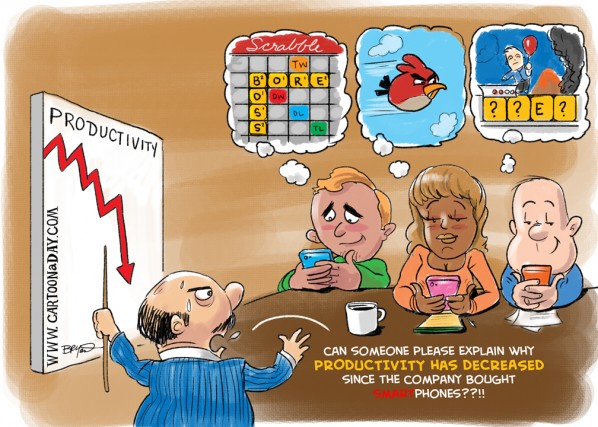 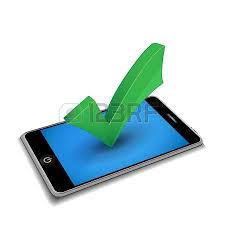 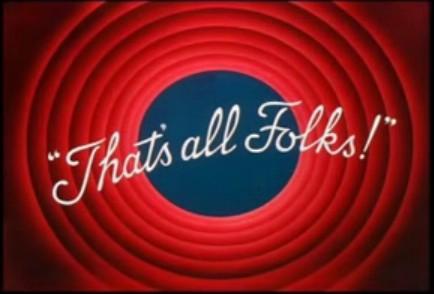 Thank You! 
   Reach out to me…
 anytime!
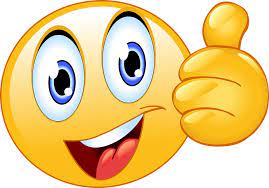 Ken